Topic Overview

In this unit, you will draw on your understanding of belonging and then relate it to how children are given a sense of belonging in a Sikhism. You will look at how children are welcomed into the Sikh tradition. You will think about how people show they belong and what is special about belonging, and find out how Sikh people remember the birth of Guru Nanak, the founder of this religion.
Gurdwara
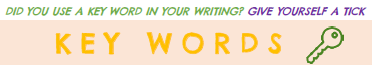 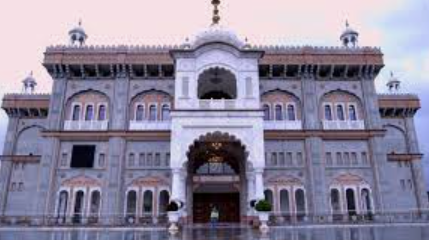 Five K’s
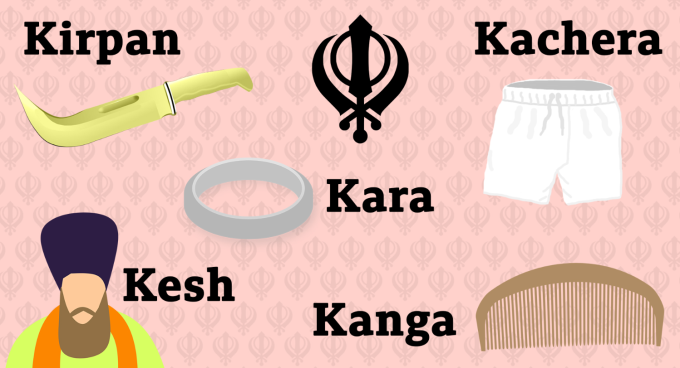